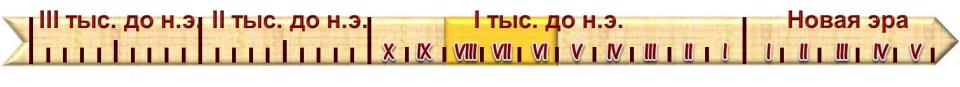 ВЕЛИКАЯ КОЛОНИЗАЦИЯ
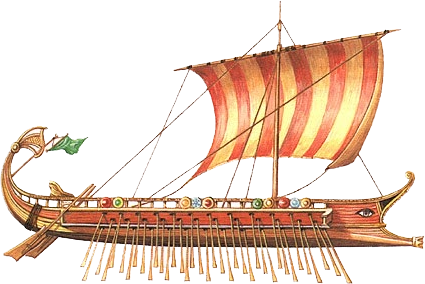 Образовательная система «Школа 2100». 
Данилов Д.Д. и др. Всеобщая история. 5-й класс. История Древнего мира. § 25.
Автор презентации: Казаринова Н.В. (учитель, г. Йошкар-Ола)
© ООО «Баласс», 2012.
[Speaker Notes: Адрес рисунка http://www.museum.ru/museum/ships/pic/sh07.jpg]
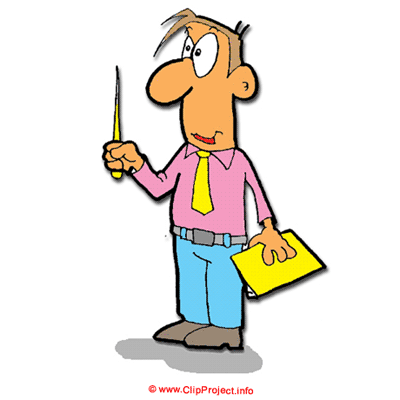 ОПРЕДЕЛЯЕМ ПРОБЛЕМУ
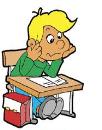 Греки так гордились своей родиной  и презирали варваров, что, наверное, никуда не уезжали из своих полисов.
«Греки расселись вокруг Средиземноморья, как лягушки вокруг болота», — так говорил о своих земляках «отец комедии» Аристофан.
Сравни мнение Антошки и факт, приведённый учёным. Какое наблюдается противоречие? 
Какой возникает вопрос? Сравни его с авторским.
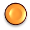 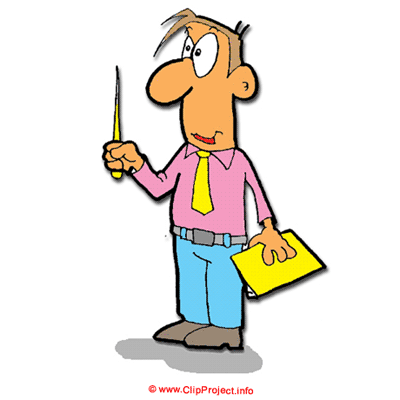 ОПРЕДЕЛЯЕМ ПРОБЛЕМУ
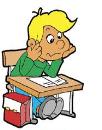 ПОЧЕМУ МНОГИЕ ГРЕКИ ПОКИДАЛИ РОДИНУ?
ВАША ФОРМУЛИРОВКА ПРОБЛЕМЫ МОЖЕТ НЕ СОВПАДАТЬ С АВТОРСКОЙ. ПОЖАЛУЙСТА, ВЫБЕРИТЕ В КЛАССЕ ТУ ФОРМУЛИРОВКУ, КОТОРАЯ ВАМ НАИБОЛЕЕ ИНТЕРЕСНА!
[Speaker Notes: Анимация поставлена на щелчок. Вопрос исчезает, возникает авторская формулировка проблемной ситуации]
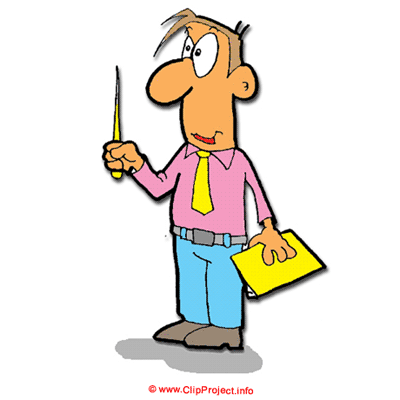 ВСПОМИНАЕМ ТО, ЧТО ЗНАЕМ
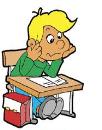 Необходимый уровень. Запиши своими словами определение первого понятия.
Повышенный уровень. Запиши своими словами определения всех понятий в таблице.
[Speaker Notes: Для выполнения задания необходимо воспользоваться встроенными средствами Microsoft  PPT в режиме просмотра (инструмент «ПЕРО»)]
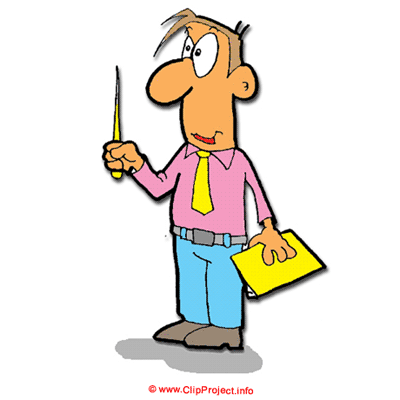 ВСПОМИНАЕМ ТО, ЧТО ЗНАЕМ
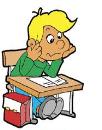 Повышенный уровень. Используя материал учебника, запиши, чем отличались природные условия и занятия населения Греции и Древнего Востока.
[Speaker Notes: Для выполнения задания необходимо воспользоваться встроенными средствами Microsoft  PPT в режиме просмотра (инструмент «ПЕРО»)]
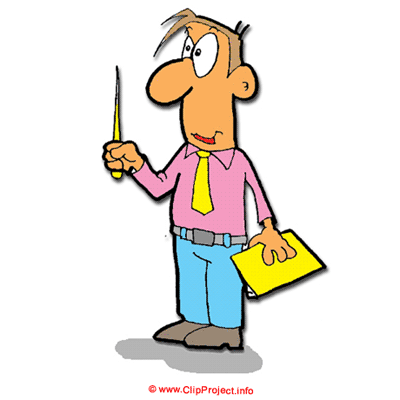 ОТКРЫВАЕМ НОВЫЕ ЗНАНИЯ
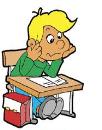 1. В ПОИСКАХ ЛУЧШЕЙ ЖИЗНИ
2. ЖИЗНЬ СРЕДИ ВАРВАРОВ
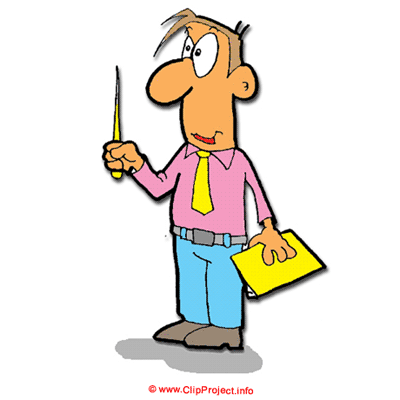 В ПОИСКАХ ЛУЧШЕЙ ЖИЗНИ
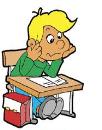 Выдели причины, по которым греки покидали родину.
Торговец 
___________
___________
Ремесленник 
___________
___________
Земледелец
___________
___________
Аристократ 
___________
___________
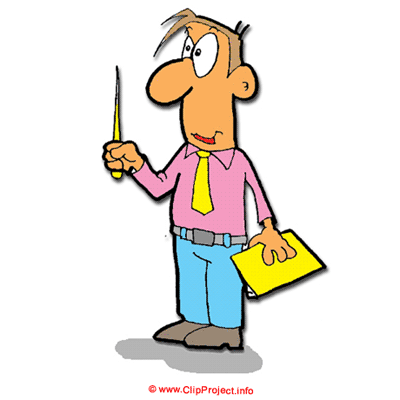 В ПОИСКАХ ЛУЧШЕЙ ЖИЗНИ
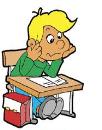 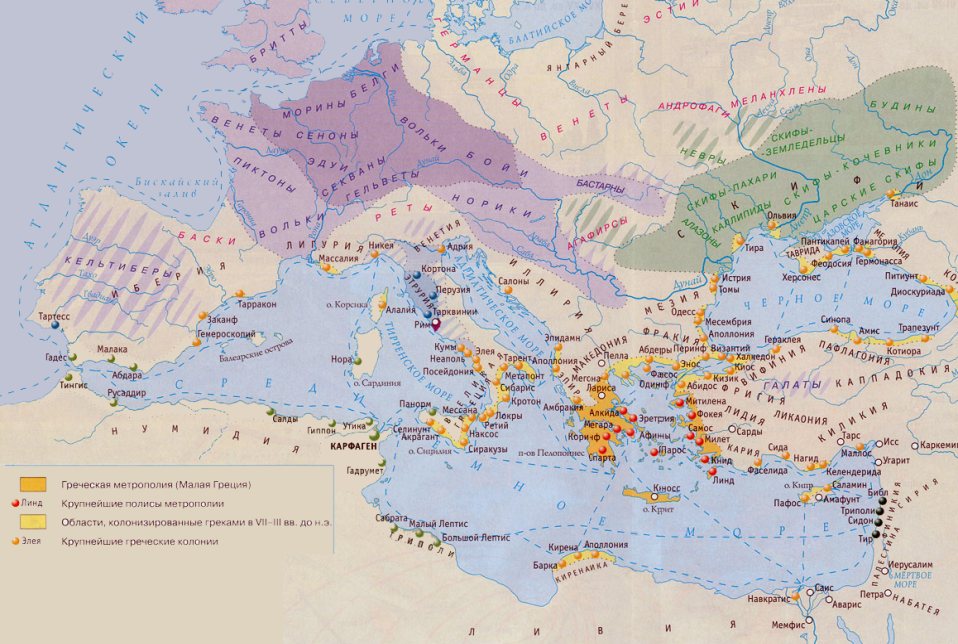 Выдели три направления греческой колонизации относительно родины греков. На чьих берегах и какие колонии основали греки?
[Speaker Notes: Для выполнения задания необходимо воспользоваться встроенными средствами Microsoft  PPT в режиме просмотра (инструмент «ПЕРО»)
Карта http://savepic.net/1689941.jpg сайт  «Венедия» http://venedia.ru/news/news/item/385-kollektsiya-istoricheskih-kart-blizhniy-vostok-i-sredizemnomore-ot-pod%5C'ema-assiriyskoy-imperii-do-zavoevaniy-aleksandra-velikogo-x-iv-veka-do-ne.html]
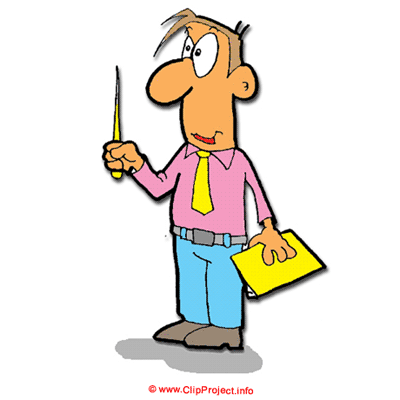 ЖИЗНЬ СРЕДИ ВАРВАРОВ
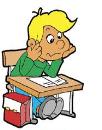 Повышенный уровень. Используя текст       § 25, п. 2, объясните, что позволяло грекам достаточно спокойно жить в землях варваров.
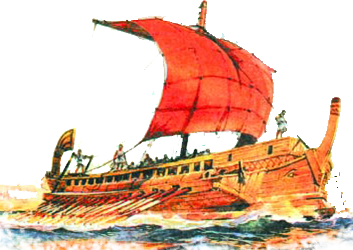 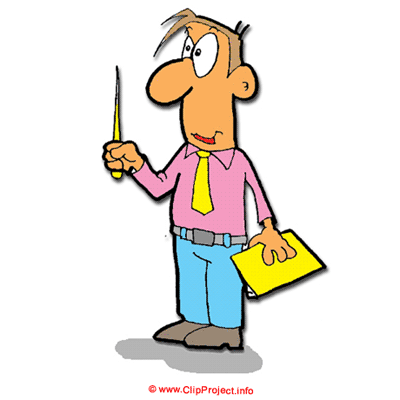 ЖИЗНЬ СРЕДИ ВАРВАРОВ
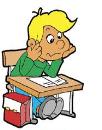 Повышенный уровень. Как ты считаешь, почему греки и скифы мирно уживались друг с другом?
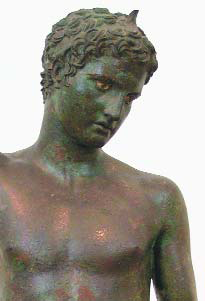 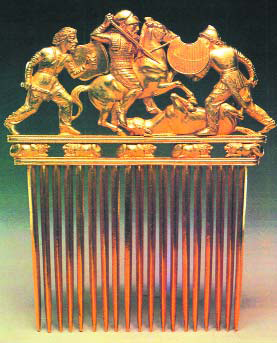 ____________________
____________________
____________________
____________________
____________________
____________________
____________________
Золотой гребень с изображением битвы греков и скифов
Греческий юноша.
Бронза. IV в. до н.э.
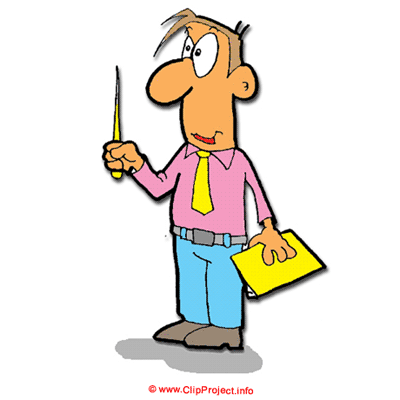 ОТКРЫВАЕМ НОВЫЕ ЗНАНИЯ
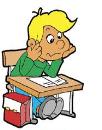 В VIII–VI ВЕКАХ ДО Н.Э. ВЕЛИКАЯ ГРЕЧЕСКАЯ КОЛОНИЗАЦИЯ
ОХВАТИЛА БЕРЕГА СРЕДИЗЕМНОГО И ЧЁРНОГО МОРЕЙ, ПОЗНАКОМИВ ИХ ЖИТЕЛЕЙ С ДОСТИЖЕНИЯМИ ЦИВИЛИЗАЦИИ ЭЛЛАДЫ.
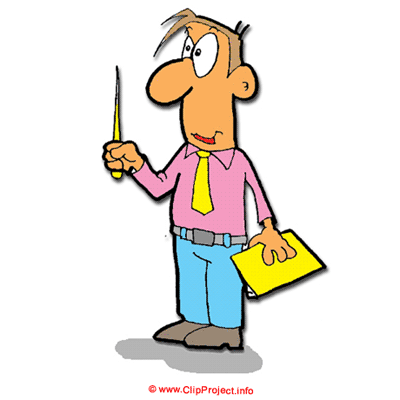 ПРИМЕНЯЕМ НОВЫЕ ЗНАНИЯ
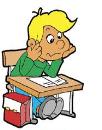 Колонизаторов чужих земель часто называют захватчиками, несущими зло и порабощение местным жителям. Относится ли это, на твой взгляд, к греческим колониям? Свой ответ запиши в таблицу.
Необходимый уровень. Приведи одно доказательство своей точки зрения.
Повышенный уровень. Приведи два-три доказательства своей точки зрения.
[Speaker Notes: Кнопка – переход на скрытый слайд с заданием максимального уровня
Анимация поставлена на щелчок. Происходит выцветание задания и появление таблицы (рабочая тетрадь стр. 67). Формулировка задания изменена по сравнению с рабочей тетрадью
Выполнение задания в режиме просмотра осуществляется при помощи встроенных средств Microsoft PPT]
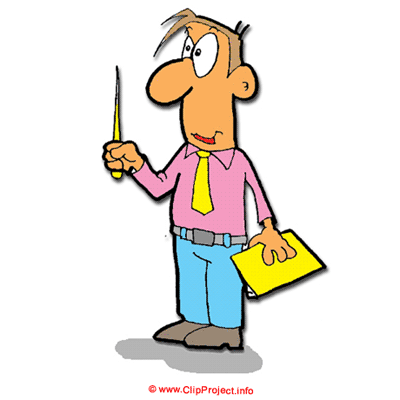 ПРИМЕНЯЕМ НОВЫЕ ЗНАНИЯ
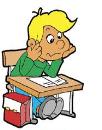 Колонизаторов чужих земель часто называют захватчиками, несущими зло и порабощение местным жителям. Относится ли это, на твой взгляд, к греческим колониям? Свой ответ запиши в таблицу.
Максимальный уровень. При доказательстве используй материал, не изучавшийся на уроках.
[Speaker Notes: Анимация поставлена на щелчок. Происходит выцветание задания и появление таблицы (рабочая тетрадь стр. 67). Выполнение задания в режиме просмотра осуществляется при помощи встроенных средств Microsoft PPT]